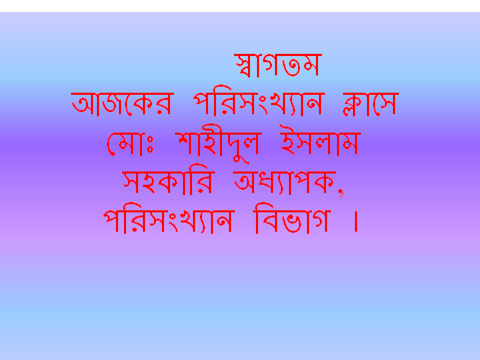 সংশ্লেষ কাকে বলে ? উঃ যদি দুটি চলক একই সাথে পরিবর্তিত হয় অর্থাৎ             একটি চলকে কোন পরিবর্তন ঘটলে অন্যটিতে কোন না কোন পরিবর্তন ঘটে তবে
বুঝা যাবে যে চলক দুটির মধ্যে কোনরূপ সম্পর্ক আছে ।দুটি চলকের পরিবর্তনের প্রকৃতি একইরূপ বা ভিন্নরূপ হতে পারে এবং পরিবর্তনের হার সমান বা অসমান হতে পারে । দুটি চলকের মধ্যে বিদ্যমান এই সম্পর্ককে অর্থাৎ দুটি চলকের একই সাথে পরিবর্তন হওয়ার প্রবণতাকে সংশ্লেষ বলে  ।  যেমন  সারের  ব্যবহার  বাড়ালে  ধানের  ফলন বাড়ে নাকি  কমে , কিংবা  বিবাহের  সময় স্বামীদের বয়স  বেশি হলে  স্ত্রীদের বয়সও  বেশি হয়  নাকি কম হয়  ইত্যাদির  তথ্যের   মধ্যে সম্পর্ক নির্ণয়  করতে সংশ্লেষ বা সহসম্বন্ধ নামক পরিসংখ্যান পদ্ধতি প্রয়োগ করা হয় ।
নিচে কয়েকজন বিশিষ্ট পরিসংখ্যানবিদের দেয়া সংশ্লেষের সংজ্ঞা দেয়া হল – 
 দুই বা ততোধিক চলকের সহ-সম্পর্কের বিশ্লেষণকে সংশ্লেষ বলে ।(A.M. TUTTEL ) 
 সংশ্লেষ বিশ্লেষণ দুই বা ততোধিক চলকের মধ্যে বিদ্যমান সম্পর্ক নিয়ে আলোচনা করে ।(SIMPSON & KAFKA )   
 যদি দুই বা ততোধিক রাশি এরূপভাবে পরিবর্তিত হয় যে উহাদের কোন একটি রাশির পরিবর্তন অন্য পরিবর্তনের অণুগামী হয় তবে বলা হয় যে চলকগুলি সম্পর্কিত হবে । ( CANNOR )  
 সংশ্লেষ বিশ্লেষণ চলকগুলির সম্পর্কের মাত্রা নির্ণয়ের চেষ্টা করে । ( YA LUN CHOU. )
সংশ্লেষাঙকঃ 
 সংশ্লেষের গাণিতিক পরিমাপকে সংশ্লেষাঙক বলে অর্থাৎ পরস্পর সম্পর্কযুক্ত দুটি চলকের পরিবর্তনের প্রকৃতি এবং তাদের বিদ্যমান সম্পর্কের মাত্রার পরিমাপকে সংশ্লেষাঙক বলে ।
সংশ্লেষাঙকের এককঃ 
 সংশ্লেষাঙকের সূত্রের লব ও হরে উভয় চলকই থাকায় লব ও হরে একই চলক থাকবে । যেমন একটি চলকের একক মিটার এবং অন্য চলকের একক কেজি হলে লবের একক হবে মিটার-কেজি এবং হরের এককও হবে মিটার-কেজি । সুতরাং লব ও হরের অনুপাত এককমুক্ত সংখ্যা হবে । সুতরাং সংশ্লেষাঙক একটি এককমুক্ত বা বিশুদ্ধ সংখ্যা ।
সংশ্লেষের প্রকারভেদঃ 
 দুটি চলকের মধ্যে উল্লেখিত সম্পর্কের ভিত্তিতে উহাদের সংশ্লেষকে মোট পাঁচ ভাগে ভাগ করা যায় । যথা – 
আংশিক ধনাত্মক সংশ্লেষ
পূর্ণ ধনাত্মক সংশ্লেষ 
আংশিক ঋনাত্মক সংশ্লেষ
পূর্ণ ঋনাত্মক সংশ্লেষ 
শূন্য সংশ্লেষ
সংশ্লেষাঙকের ধর্মঃ  
সংশ্লেষাঙক সংশ্লিষ্ট চলক দুটির মধ্যে বিদ্যমান সম্পর্কের প্রকৃতি ও মাত্রা নির্দেশ করে । 
সংশ্লেষাঙকের মাণ -1 থেকে +1  এর মধ্যে থাকে ।
সংশ্লেষাঙক মূল ও মাপনী হতে স্বাধীন । 
সংশ্লেষাঙক সকল মানের উপর নির্ভরশীল । 
সংশ্লেষাঙক একটি একক মুক্ত সংখ্যা । 
দুটি সম্পর্কহীন চলকের সংশ্লেষাঙকের মান শূন্য হবে । 
দুটি চলক স্বাধীন হলে উহাদের সংশ্লেষাঙক শূন্য হবে কিন্তু r=0 হলে উহারা স্বাধীন নাও হতে পারে । 
দুটি চলকের সংশ্লেষাঙক প্রতিসম বা সংশ্লেষাঙক চলকদ্বয়ের ক্রমনিরপেক্ষ ।
বাড়ীর কাজ
সংশ্লেষ কাকে বলে ?কত প্রকার ও কী কী?
ধন্যবাদ